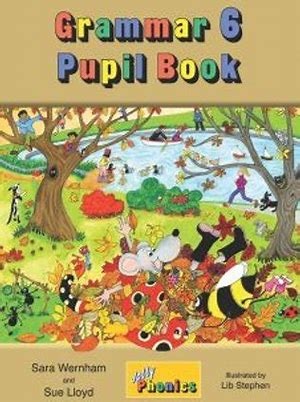 Jolly Grammar
6a-6
Spelling Test 3
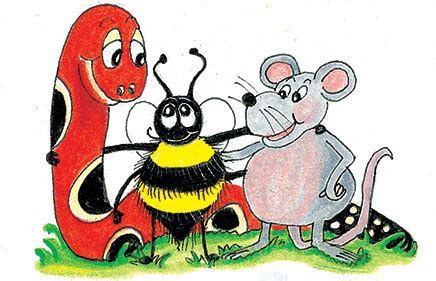 trio
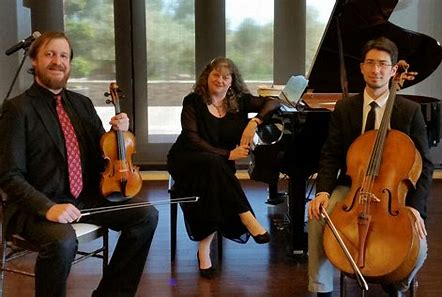 trio 
 triple
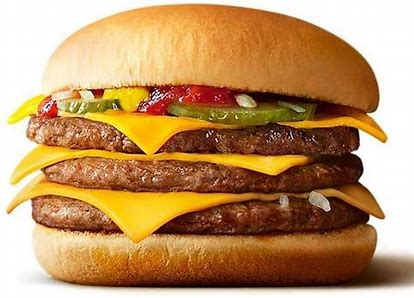 trio 
 triple
 trident
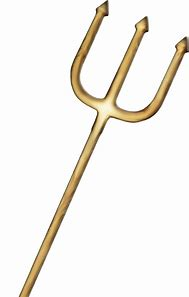 trio 
 triple
 trident
 triplane
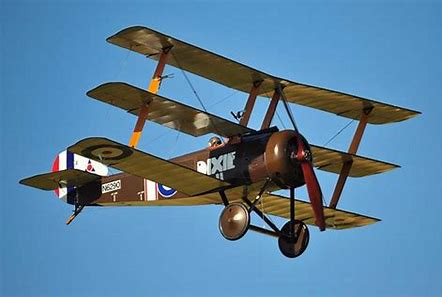 trio 
 triple
 trident
 triplane
 tricycle
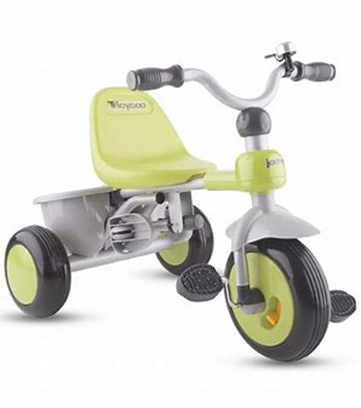 trio 
 triple
 trident
 triplane
 tricycle
 tripod
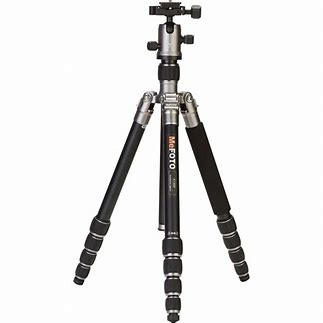 trio 
 triple
 trident
 triplane
 tricycle
 tripod
 trilogy
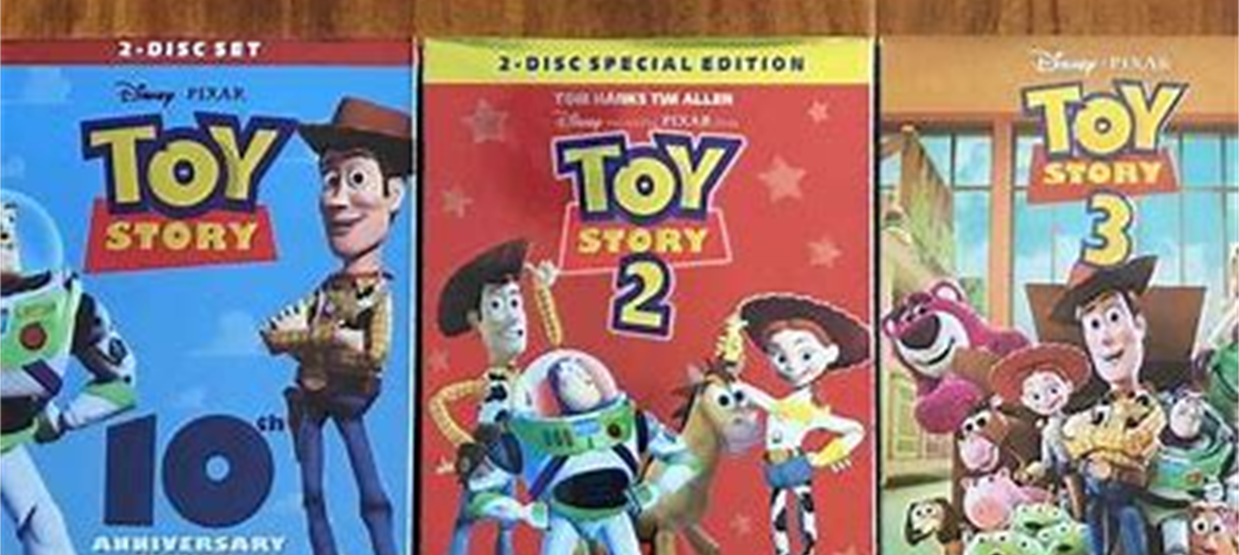 trio 
 triple
 trident
 triplane
 tricycle
 tripod
 trilogy
 triathlon
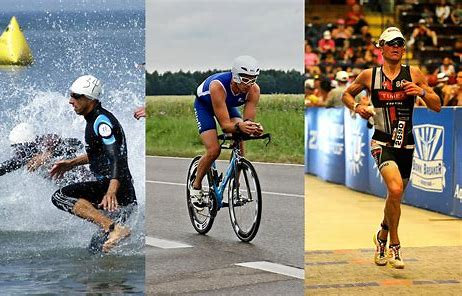 trio 
 triple
 trident
 triplane
 tricycle
 tripod
 trilogy
 triathlon
 triangle
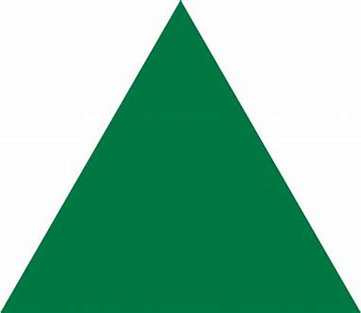 10. triplet
trio 
 triple
 trident
 triplane
 tricycle
 tripod
 trilogy
 triathlon
 triangle
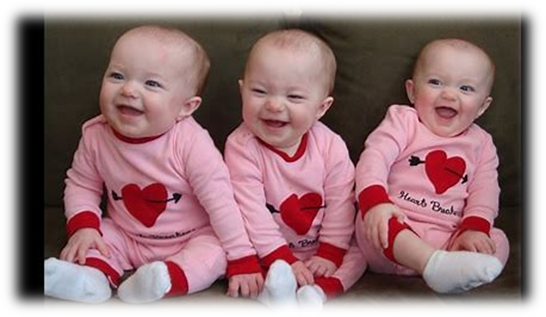 10. triplet
11. triceps
trio 
 triple
 trident
 triplane
 tricycle
 tripod
 trilogy
 triathlon
 triangle
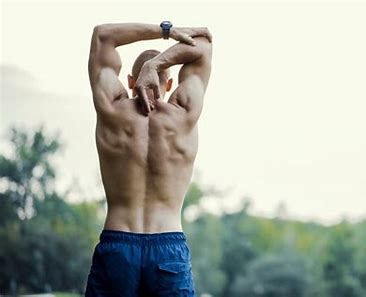 10. triplet
11. triceps
12. tricolour
trio 
 triple
 trident
 triplane
 tricycle
 tripod
 trilogy
 triathlon
 triangle
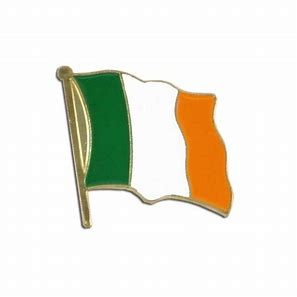 10. triplet
11. triceps
12. tricolour
13. triceratops
trio 
 triple
 trident
 triplane
 tricycle
 tripod
 trilogy
 triathlon
 triangle
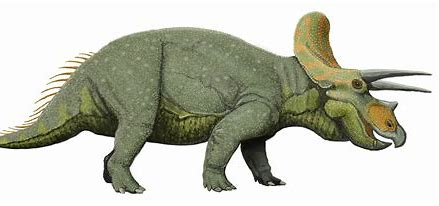 10. triplet
11. triceps
12. tricolour
13. triceratops
14. triangular
trio 
 triple
 trident
 triplane
 tricycle
 tripod
 trilogy
 triathlon
 triangle
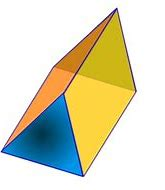 10. triplet
11. triceps
12. tricolour
13. triceratops
14. triangular
15. triplicate
trio 
 triple
 trident
 triplane
 tricycle
 tripod
 trilogy
 triathlon
 triangle
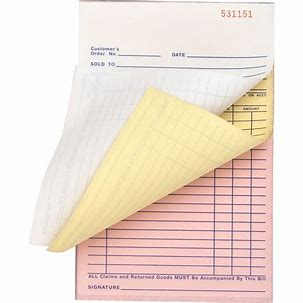 10. triplet
11. triceps
12. tricolour
13. triceratops
14. triangular
15. triplicate
16. triennial
trio 
 triple
 trident
 triplane
 tricycle
 tripod
 trilogy
 triathlon
 triangle
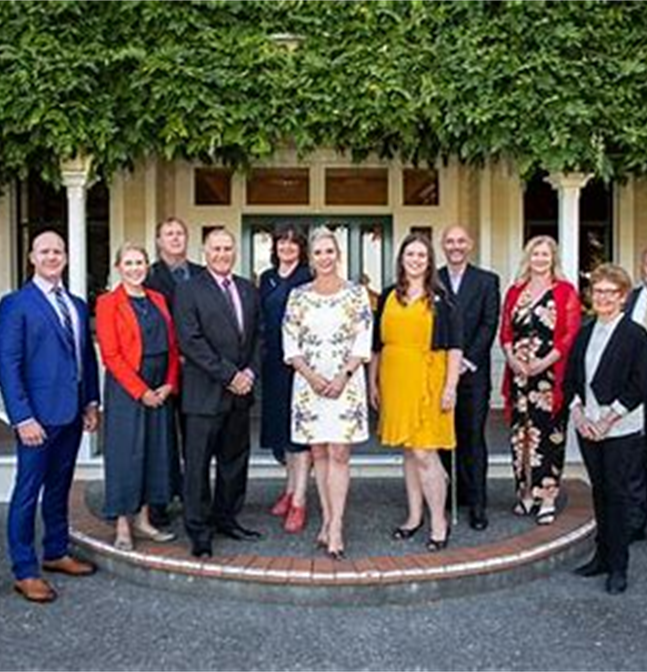 10. triplet
11. triceps
12. tricolour
13. triceratops
14. triangular
15. triplicate
16. triennial
17. tricorn
trio 
 triple
 trident
 triplane
 tricycle
 tripod
 trilogy
 triathlon
 triangle
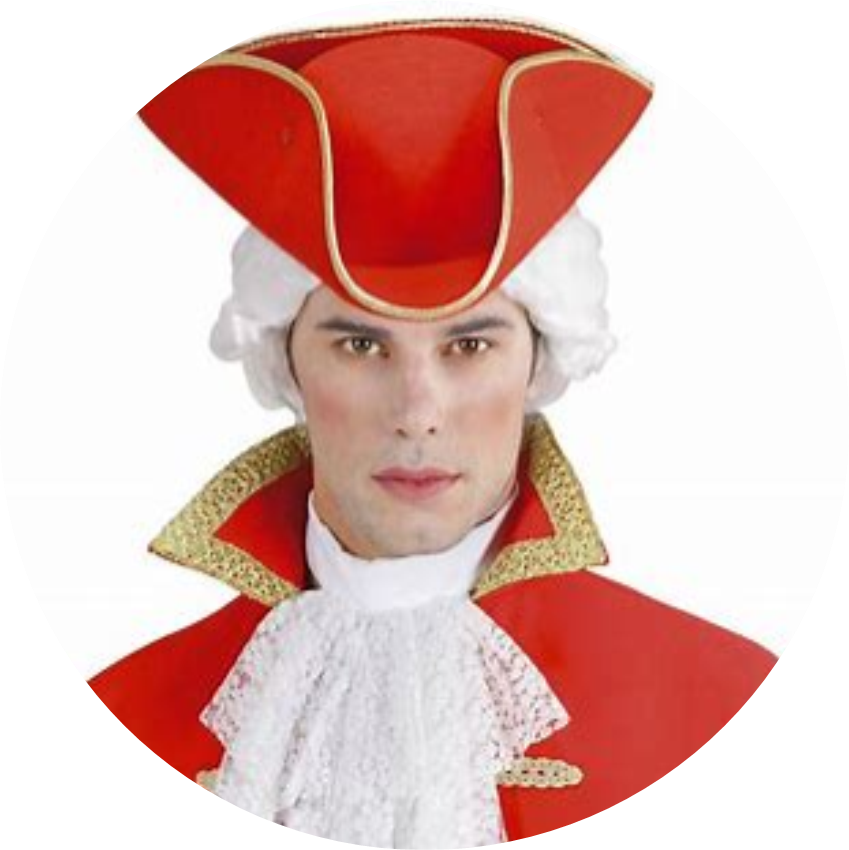 10. triplet
11. triceps
12. tricolour
13. triceratops
14. triangular
15. triplicate
16. triennial
17. tricorn
18. trillion
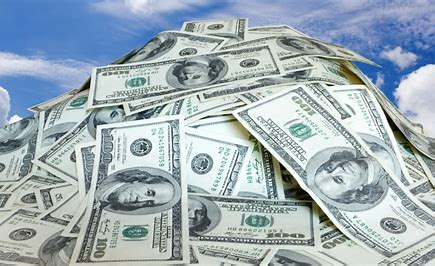 trio 
 triple
 trident
 triplane
 tricycle
 tripod
 trilogy
 triathlon
 triangle
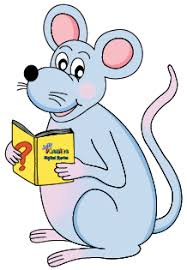 Let’s revise
Vowels.
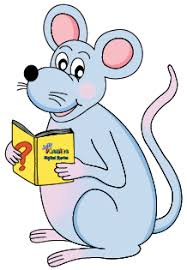 Consonants
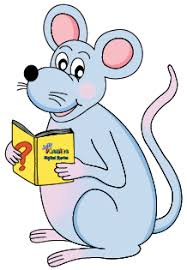 Question: 
What is the most frequently used word in English?
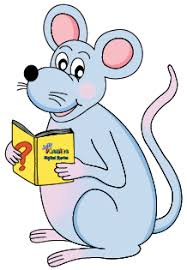 the
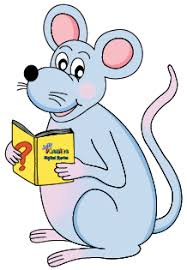 the    definite article
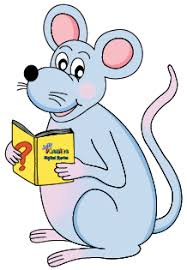 the    definite article
a, an  indefinite articles
I saw a dog in the park.

The dog was barking.
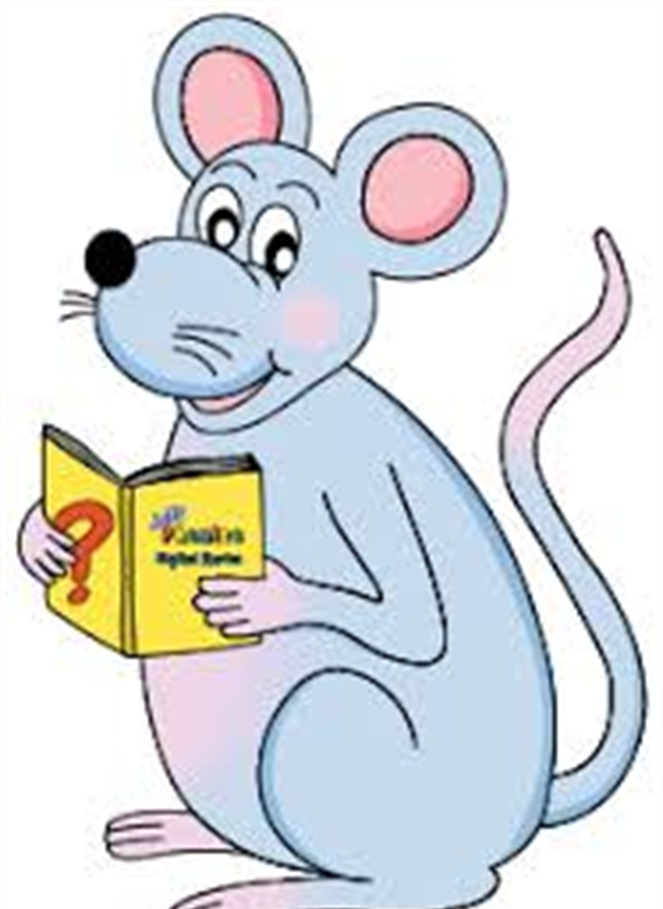 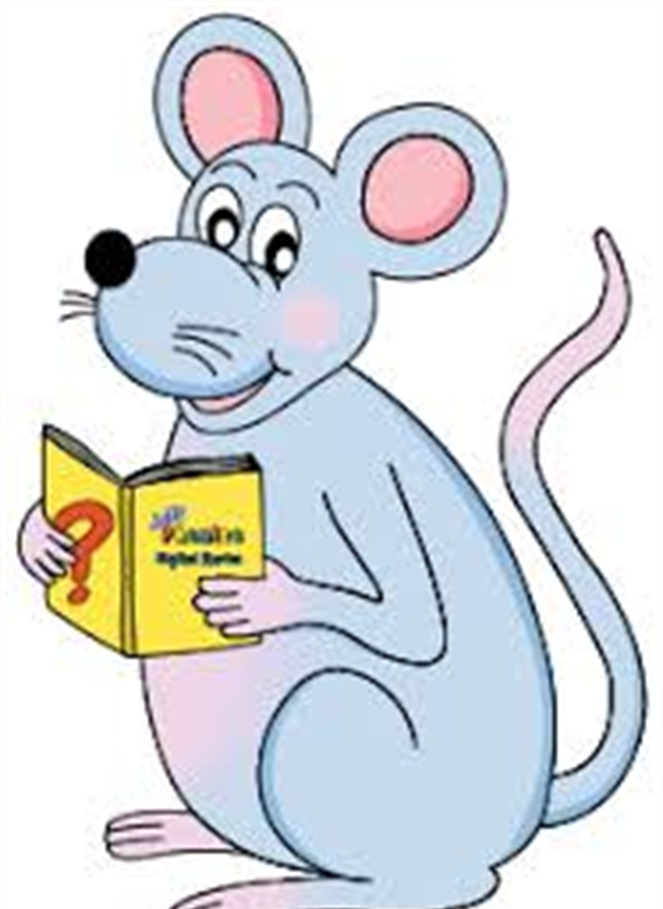 I saw a dog in the park.

The dog was barking.

 the tallest   the strongest
a                 an
an ant
 an arm
 an empty nest
 an eel
 an inch
 an order
 an umbrella
a                 an
an ant
 an arm
 an empty nest
 an eel
 an inch
 an order
 an umbrella
a unicorn
a                 an
an ant
 an arm
 an empty nest
 an eel
 an inch
 an order
 an umbrella
 an hour
an unicorn
Definite and Indefinite Articles
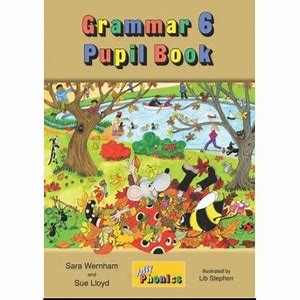 Which of the indefinite article 
do these sentences need?
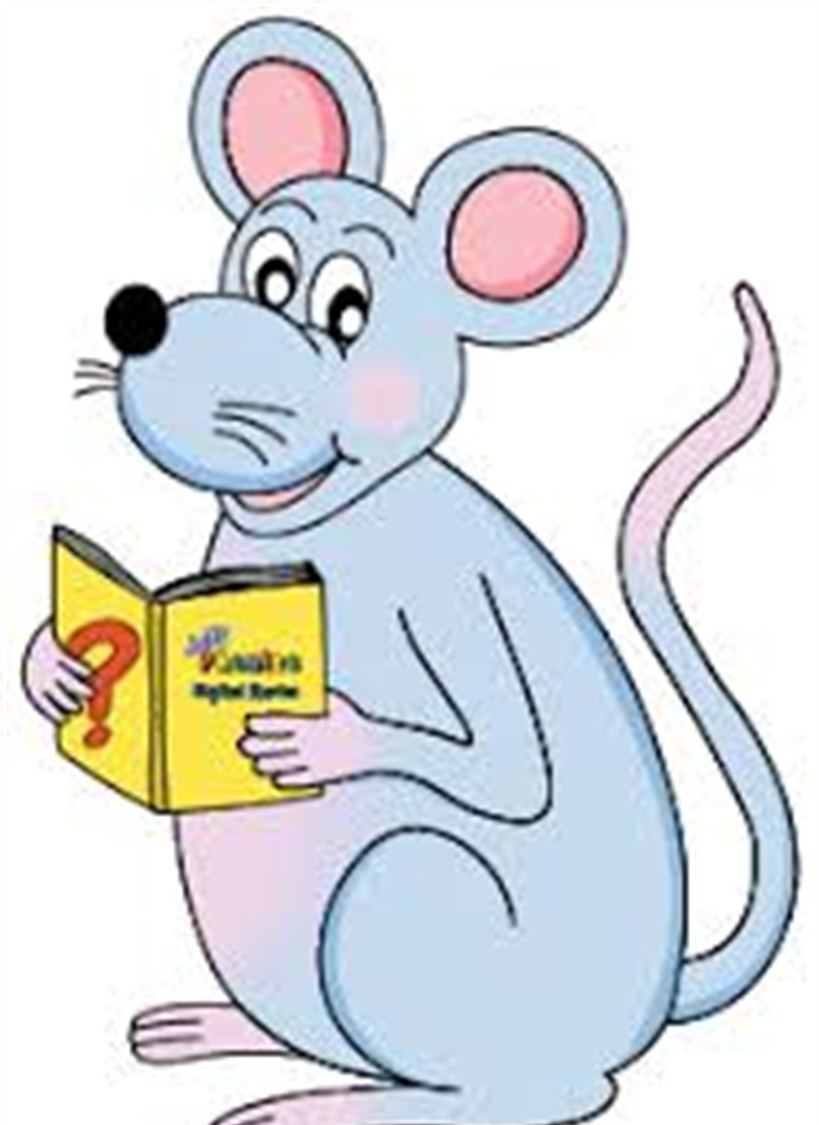 hour

 shell

 umbrella
horse

 triangle

 unicorn
ostrich

 emu

 bicycle
an
hour

 shell

 umbrella
horse

 triangle

 unicorn
ostrich

 emu

 bicycle
an

 an
hour

 shell

 umbrella
horse

 triangle

 unicorn
ostrich

 emu

 bicycle
an

 an

 a
hour

 shell

 umbrella
horse

 triangle

 unicorn
ostrich

 emu

 bicycle
a
an

 an

 a
hour

 shell

 umbrella
horse

 triangle

 unicorn
ostrich

 emu

 bicycle
a

 a
an

 an

 a
hour

 shell

 umbrella
horse

 triangle

 unicorn
ostrich

 emu

 bicycle
a

 a

 a
an

 an

 a
hour

 shell

 umbrella
horse

 triangle

 unicorn
ostrich

 emu

 bicycle
an
a

 a

 a
an

 an

 a
hour

 shell

 umbrella
horse

 triangle

 unicorn
ostrich

 emu

 bicycle
an

 a
a

 a

 a
an

 an

 a
hour

 shell

 umbrella
horse

 triangle

 unicorn
ostrich

 emu

 bicycle
an

 a

 an
a

 a

 a
an

 an

 a
hour

 shell

 umbrella
horse

 triangle

 unicorn
ostrich

 emu

 bicycle
Which article should it be?
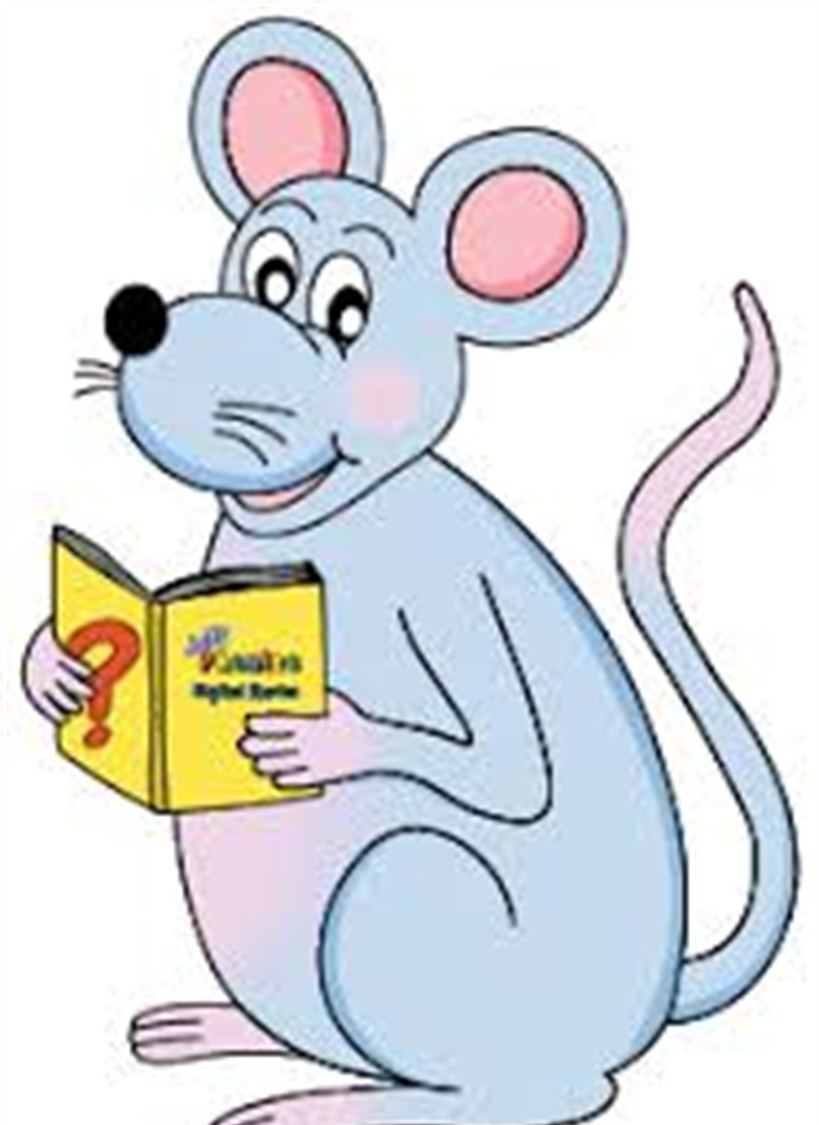 I have lost  a  shoe.

It was  an  honest mistake.

The  triplets are three years old.

Ravi and his friends are in   the  kitchen.

The  hotel we are staying in is fabulous.

Anna is  the  best swimmer in the class.
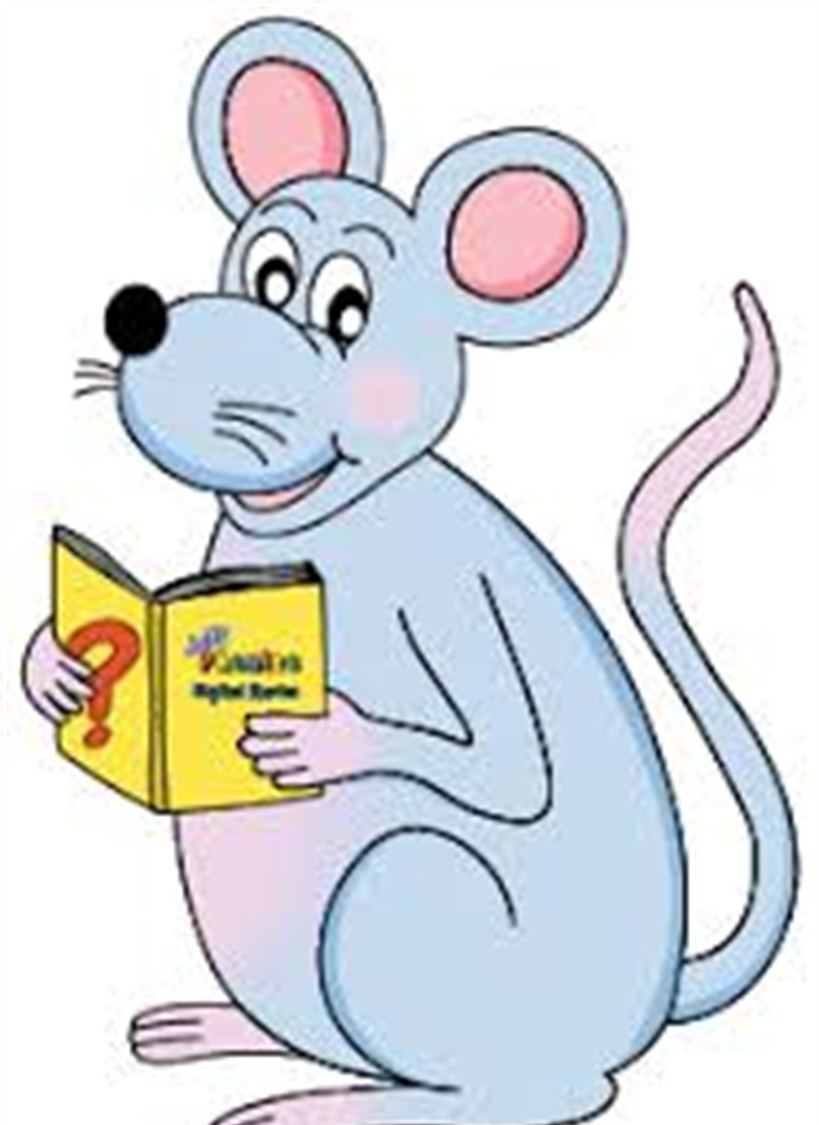 I have lost  a  shoe.

It was  an  honest mistake.

The  triplets are three years old.

Ravi and his friends are in   the  kitchen.

The  hotel we are staying in is fabulous.

Anna is  the  best swimmer in the class.
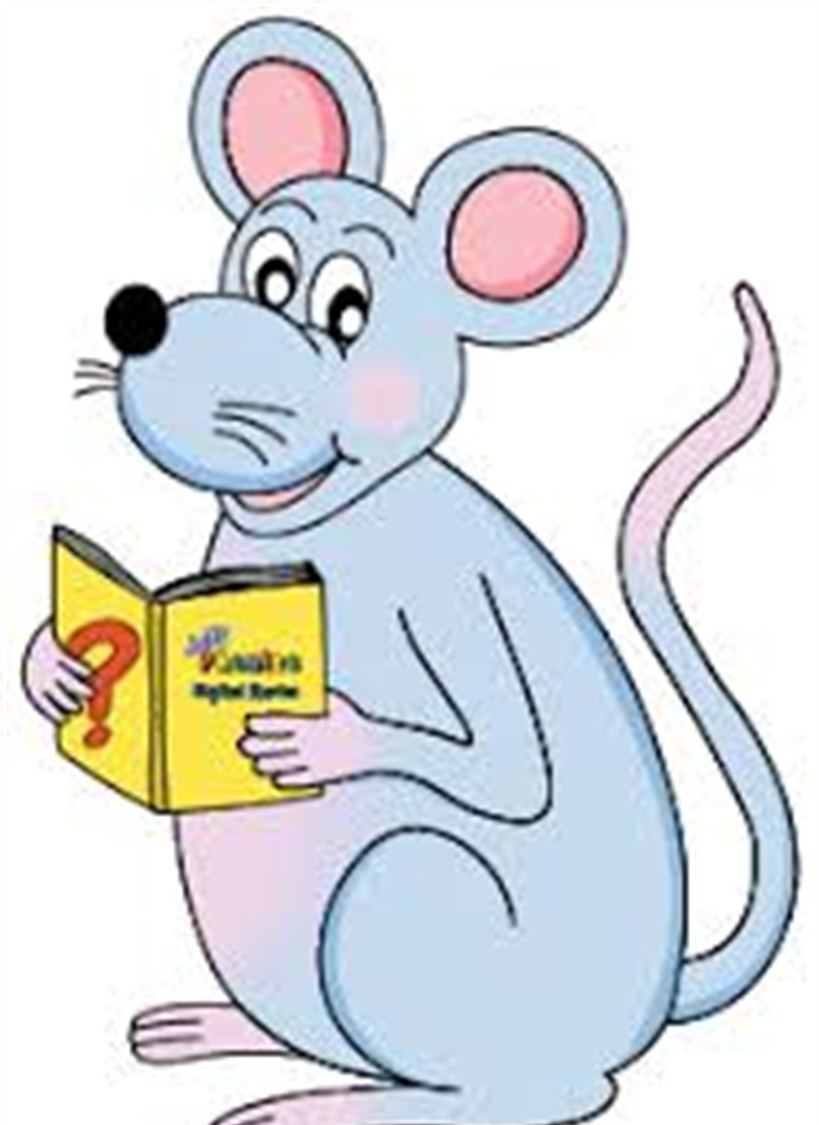 I have lost  a  shoe.

It was  an  honest mistake.

The  triplets are three years old.

Ravi and his friends are in   the  kitchen.

The  hotel we are staying in is fabulous.

Anna is  the  best swimmer in the class.
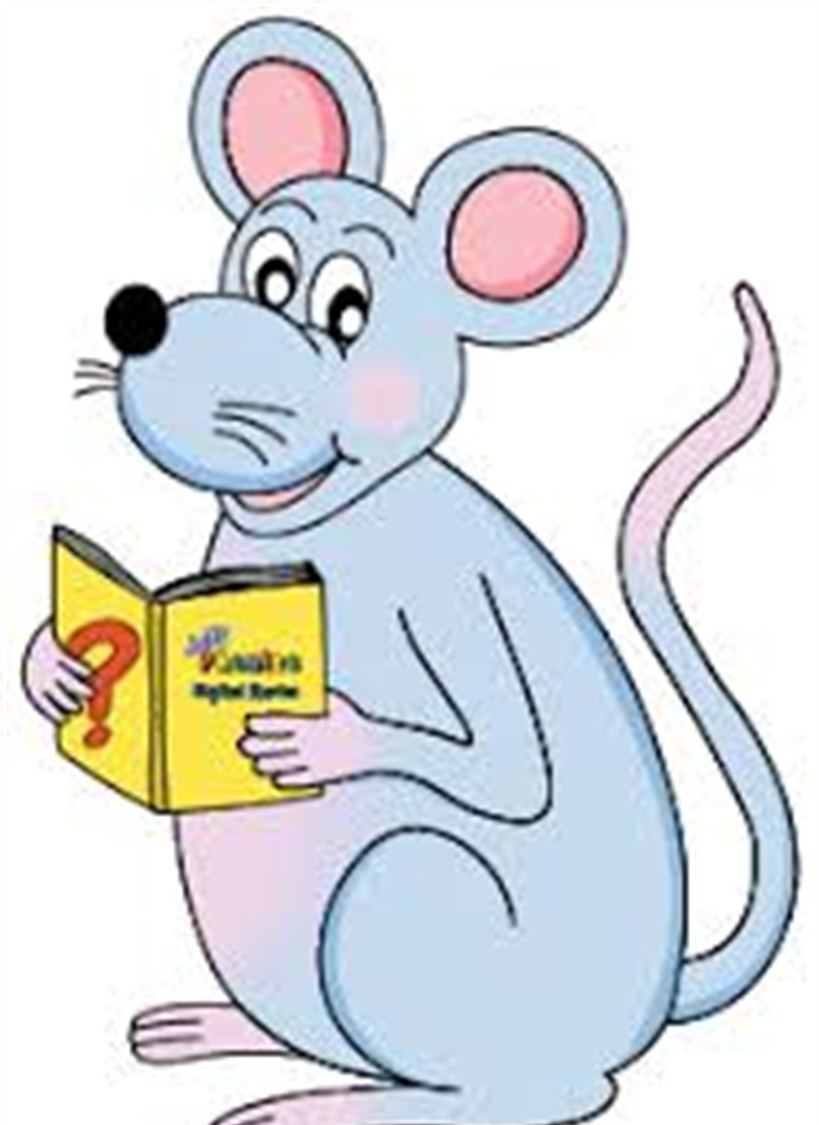 I have lost  a  shoe.

It was  an  honest mistake.

The  triplets are three years old.

Ravi and his friends are in   the  kitchen.

The  hotel we are staying in is fabulous.

Anna is  the  best swimmer in the class.
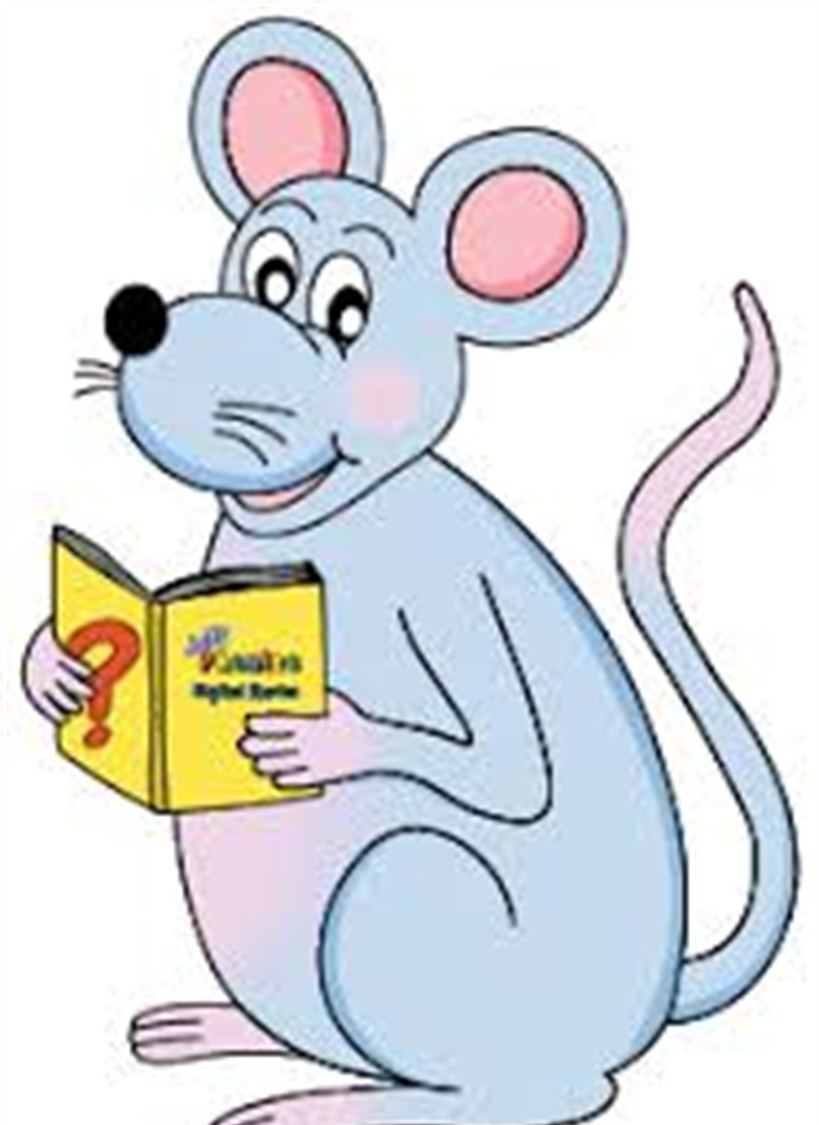 I have lost  a  shoe.

It was  an  honest mistake.

The  triplets are three years old.

Ravi and his friends are in   the  kitchen.

The  hotel we are staying in is fabulous.

Anna is  the  best swimmer in the class.
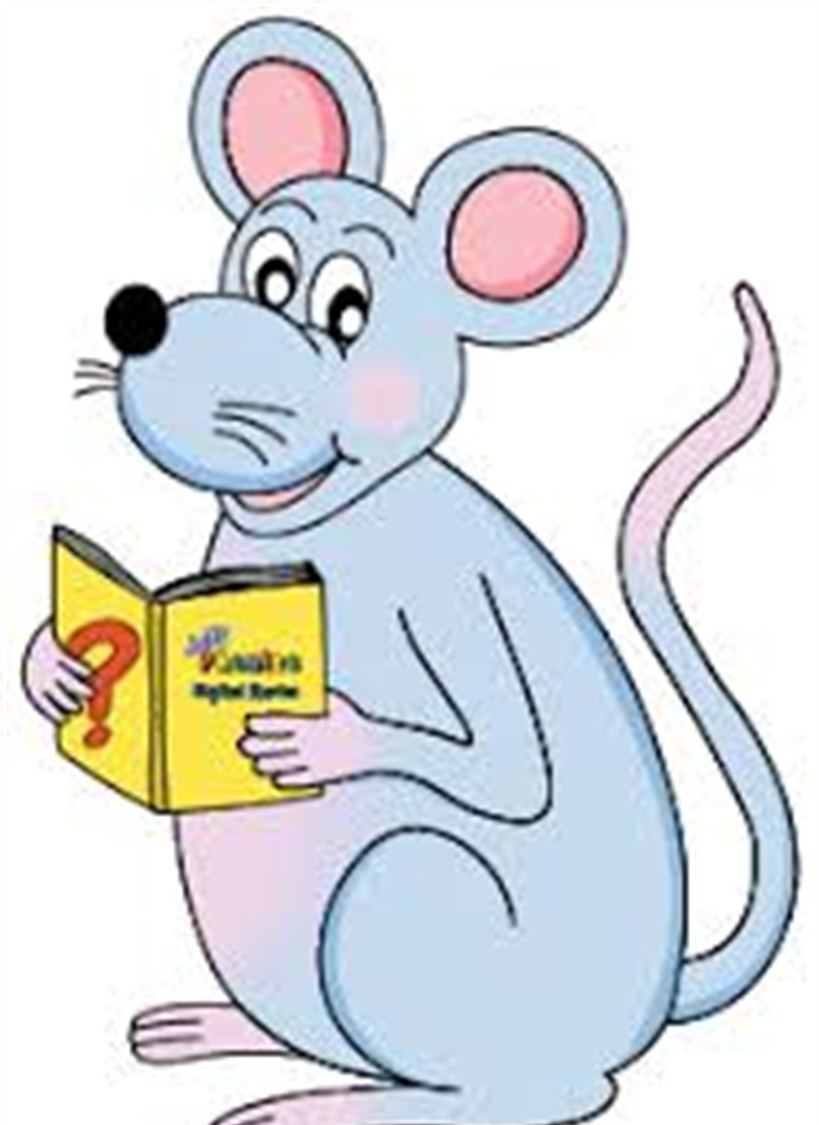 I have lost  a  shoe.

It was  an  honest mistake.

The  triplets are three years old.

Ravi and his friends are in   the  kitchen.

The  hotel we are staying in is fabulous.

Anna is  the  best swimmer in the class.
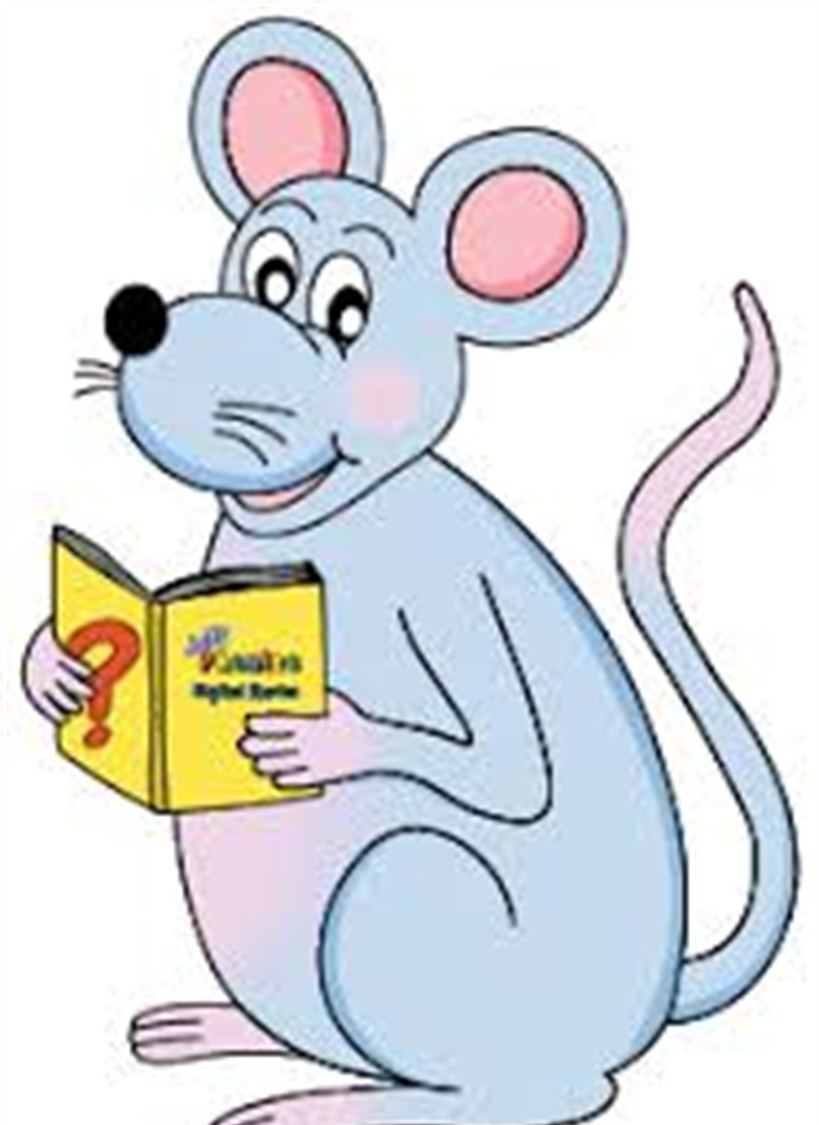 I have lost  a  shoe.

It was  an  honest mistake.

The  triplets are three years old.

Ravi and his friends are in   the  kitchen.

The  hotel we are staying in is fabulous.

Anna is  the  best swimmer in the class.
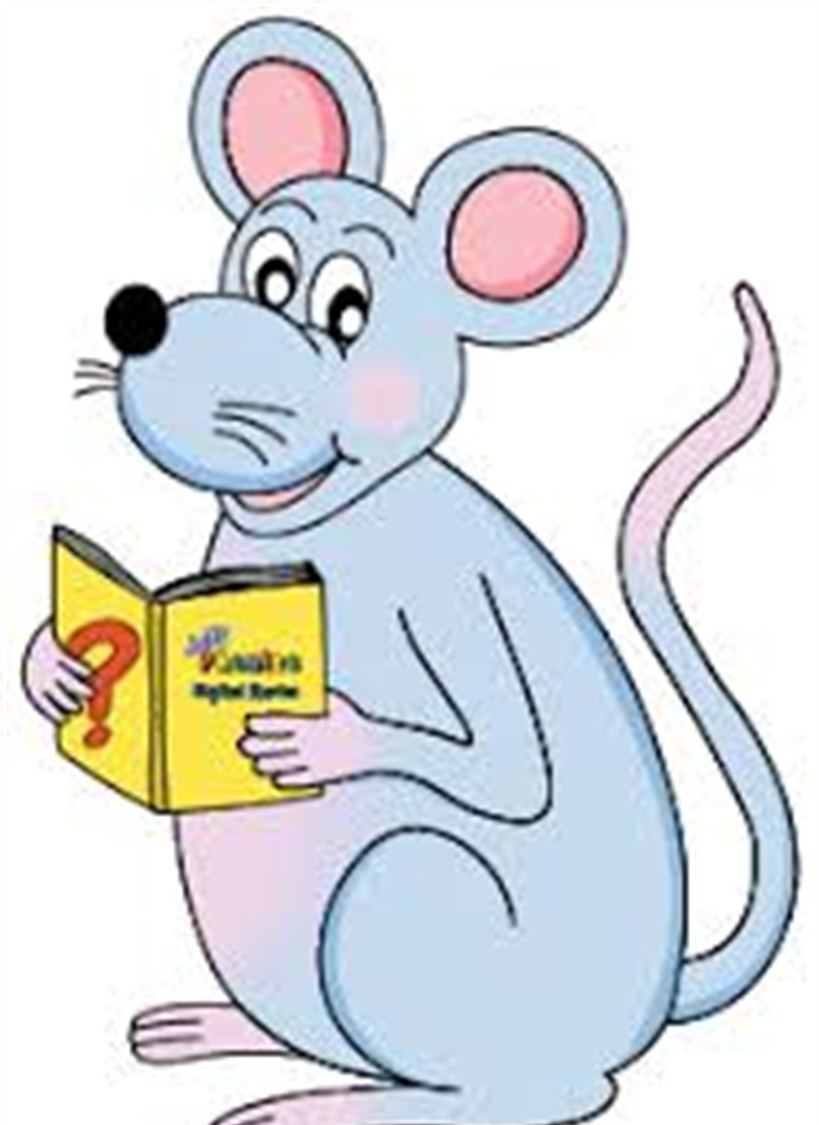 They have  an  interesting dilemma.

We are staying  a  fabulous hotel.

He bought  a  new pair of binoculars.

She really liked  the  kangaroos at the zoo.

Did you walk to school?  The school is nearby.

The funniest clown was riding unicycle.
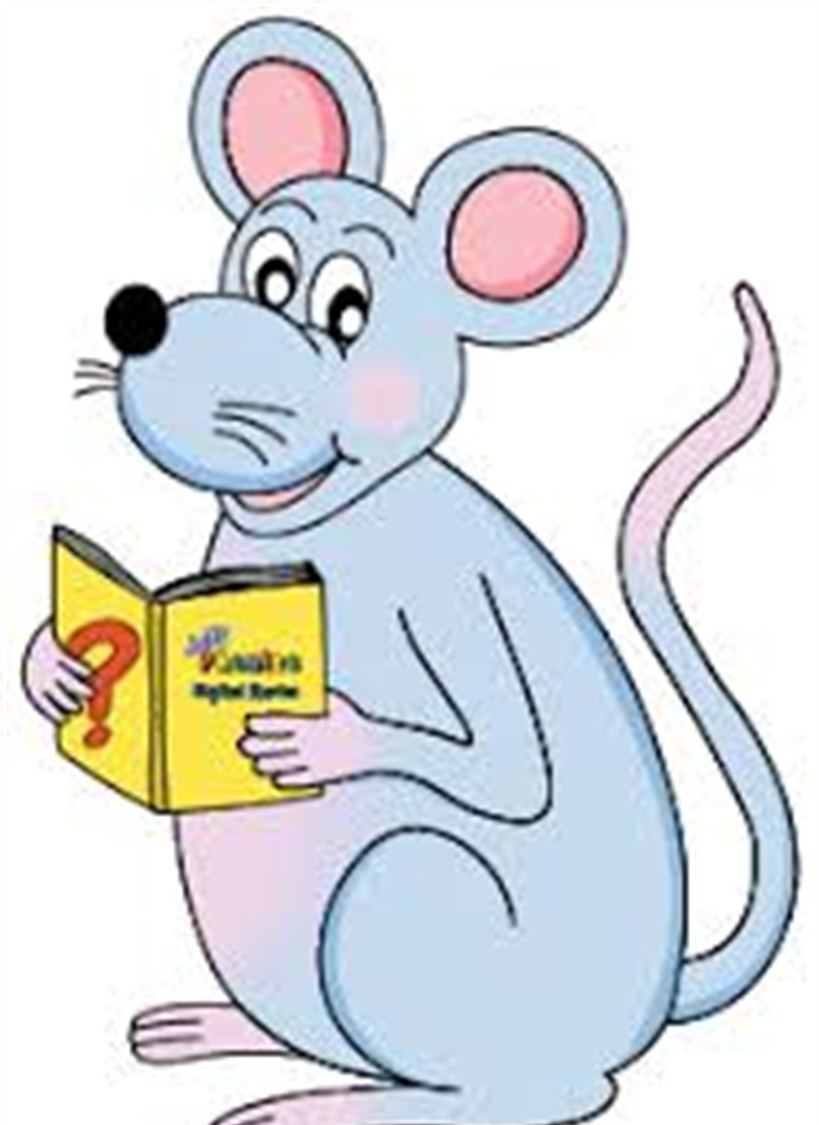 They have  an  interesting dilemma.

We are staying  a  fabulous hotel.

He bought  a  new pair of binoculars.

She really liked  the  kangaroos at the zoo.

Did you walk to school?  The school is nearby.

The funniest clown was riding unicycle.
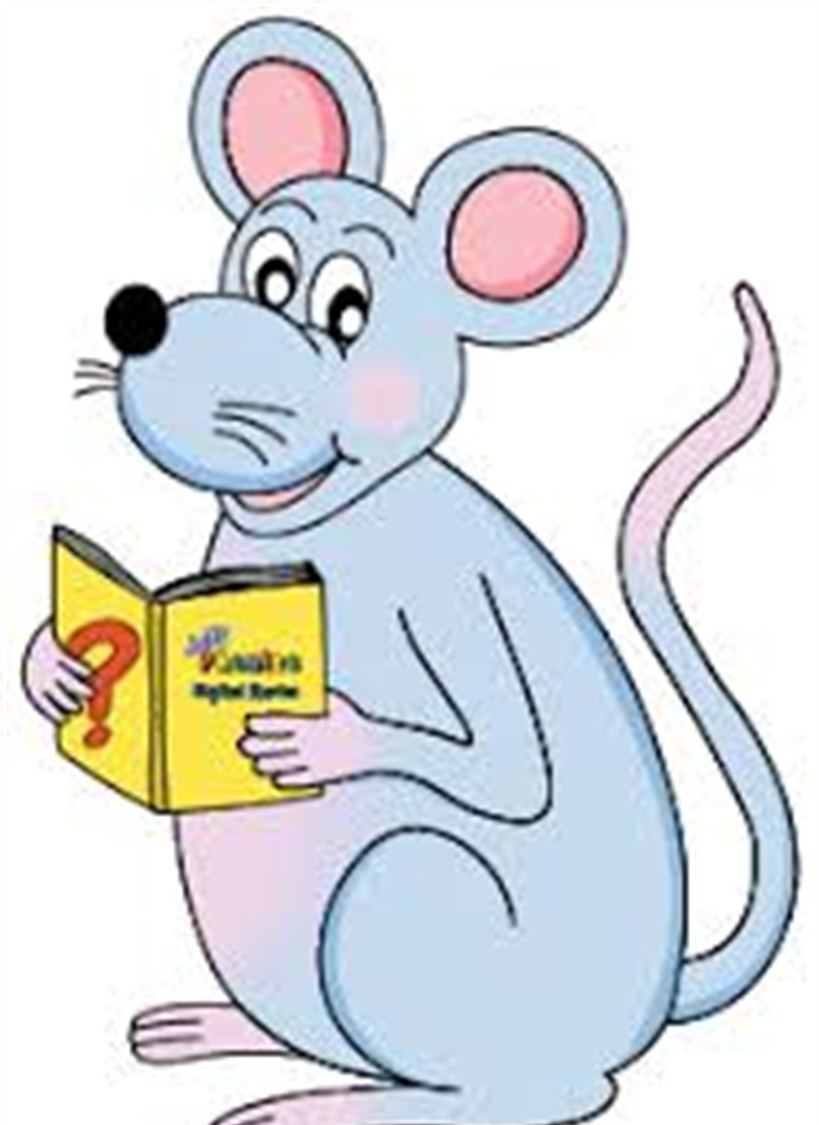 They have  an  interesting dilemma.

We are staying  a  fabulous hotel.

He bought  a  new pair of binoculars.

She really liked  the  kangaroos at the zoo.

Did you walk to school?  The school is nearby.

The funniest clown was riding unicycle.
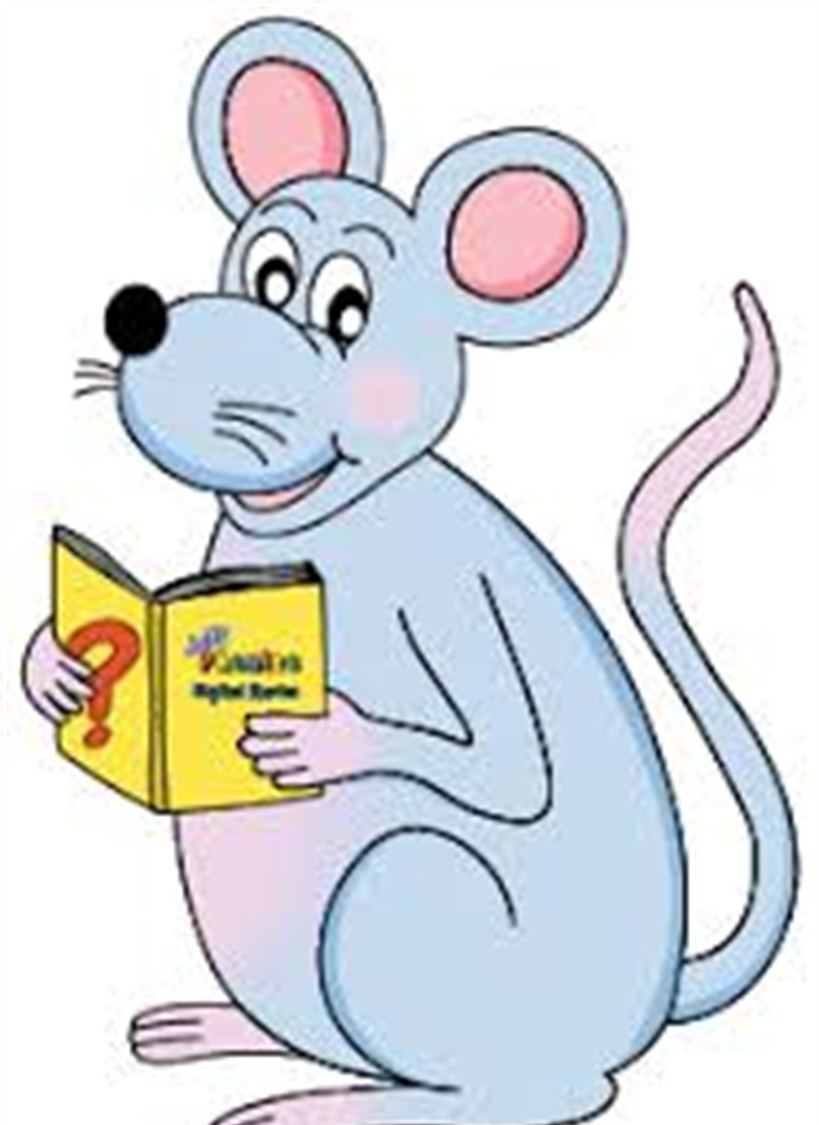 They have  an  interesting dilemma.

We are staying  a  fabulous hotel.

He bought  a  new pair of binoculars.

She really liked  the  kangaroos at the zoo.

Did you walk to school?  The school is nearby.

The funniest clown was riding unicycle.
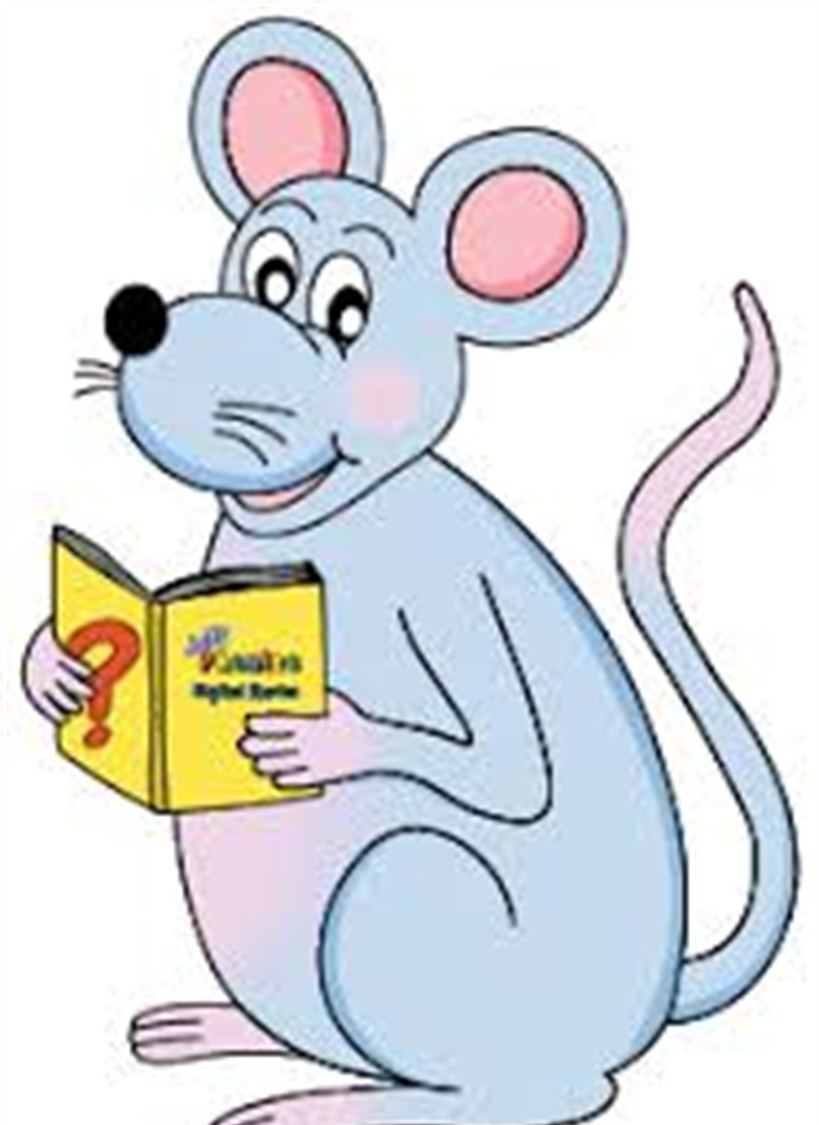 They have  an  interesting dilemma.

We are staying  a  fabulous hotel.

He bought  a  new pair of binoculars.

She really liked  the  kangaroos at the zoo.

Did you walk to school?  The school is nearby.

The funniest clown was riding unicycle.
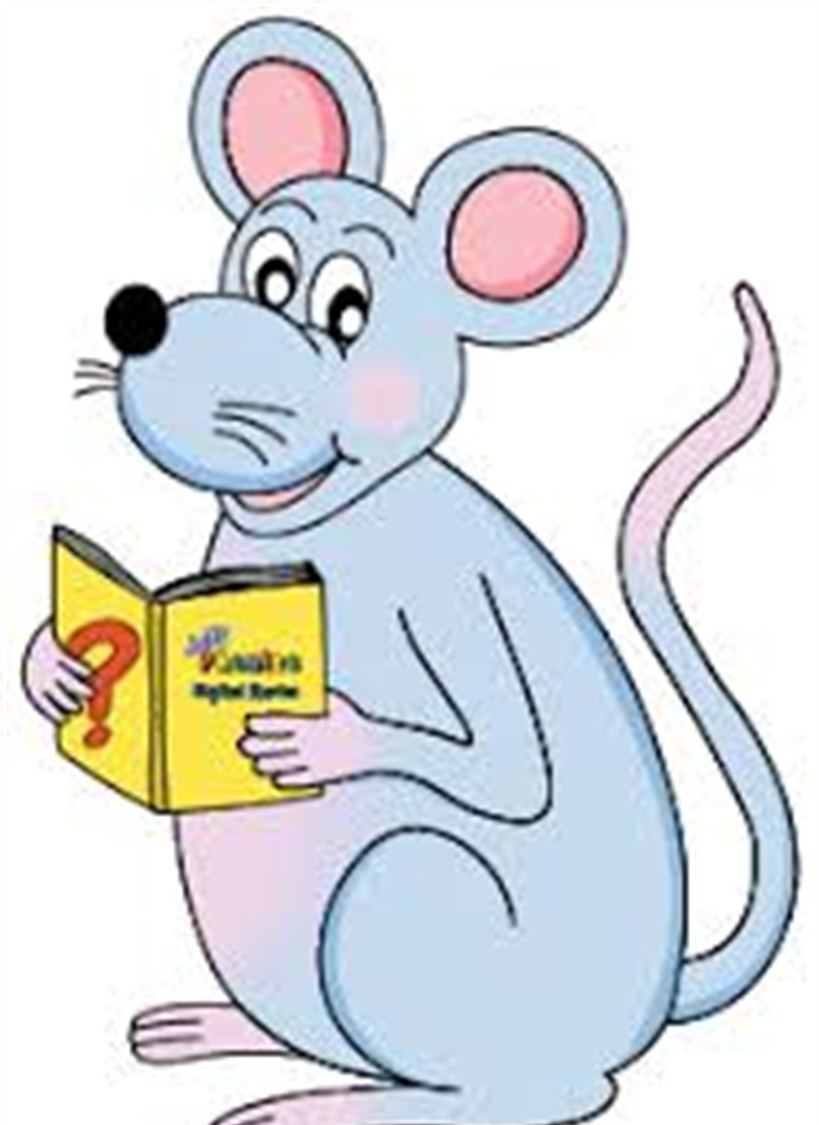 They have  an  interesting dilemma.

We are staying  a  fabulous hotel.

He bought  a  new pair of binoculars.

She really liked  the  kangaroos at the zoo.

Did you walk to school?  The school is nearby.

The funniest clown was riding unicycle.
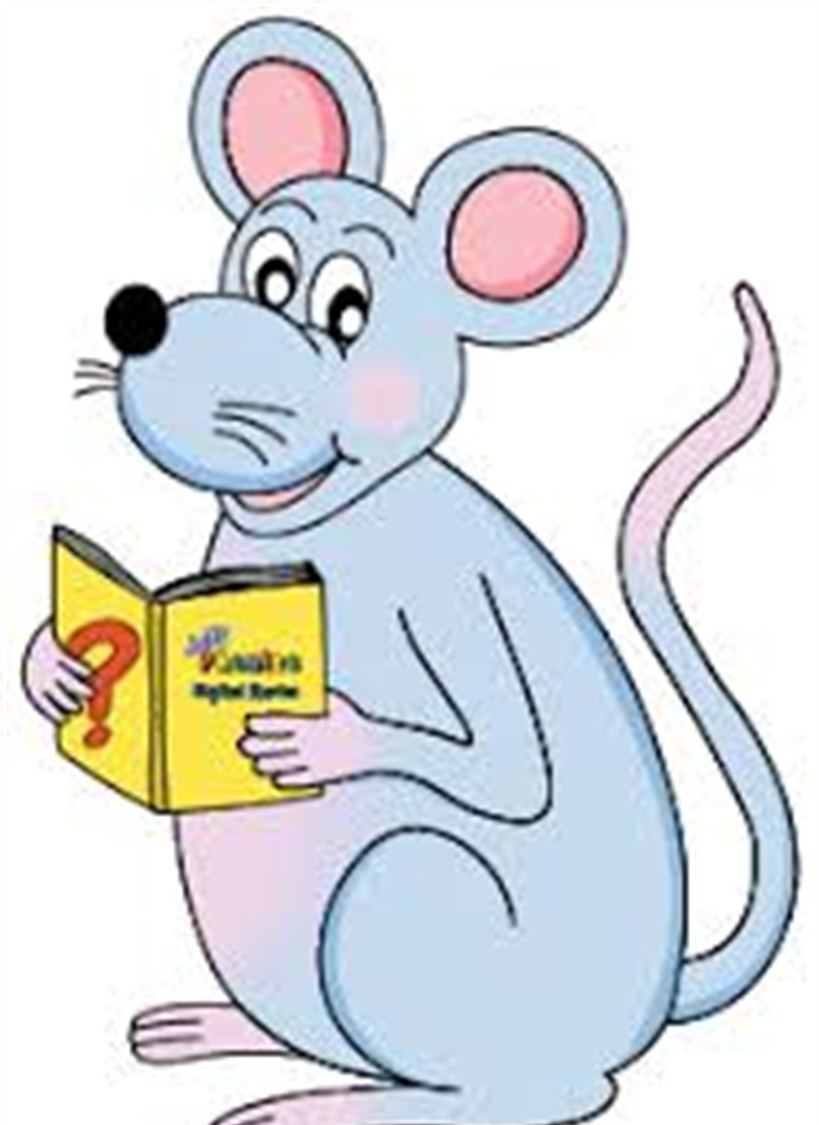 They have  an  interesting dilemma.

We are staying  a  fabulous hotel.

He bought  a  new pair of binoculars.

She really liked  the  kangaroos at the zoo.

Did you walk to school?  The school is nearby.

The funniest clown was riding unicycle.
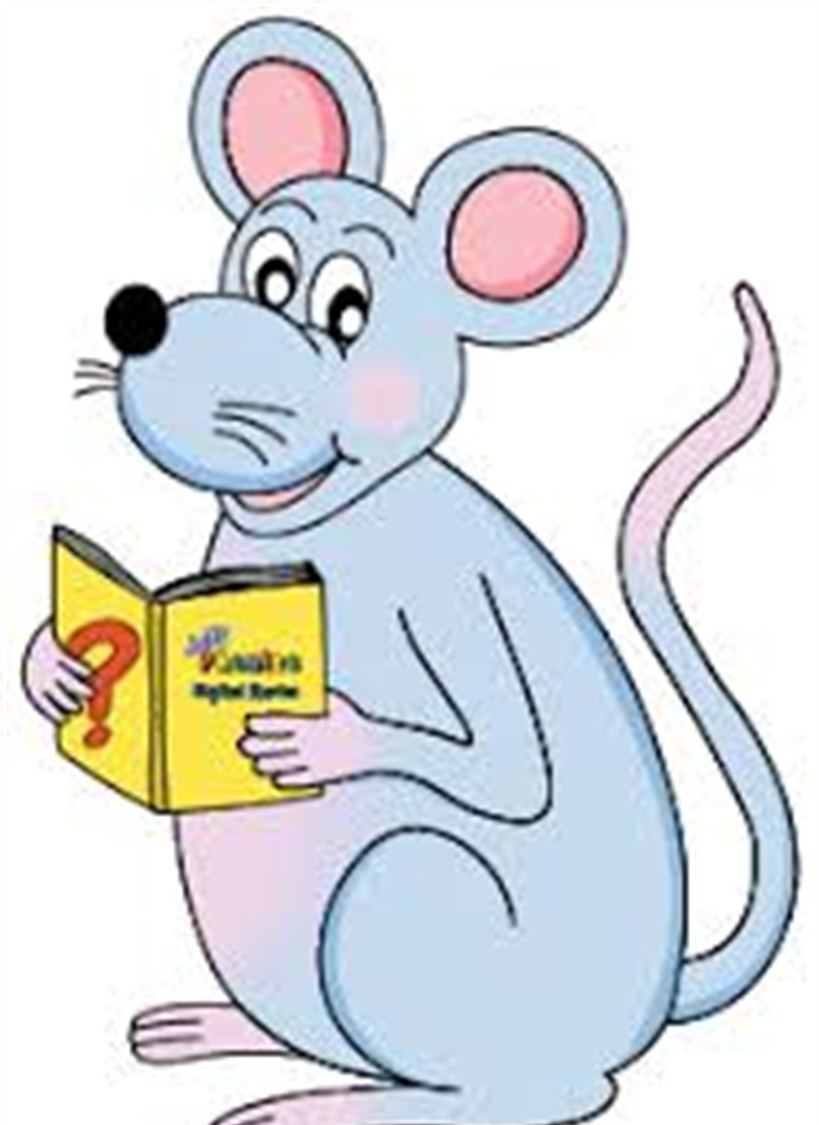 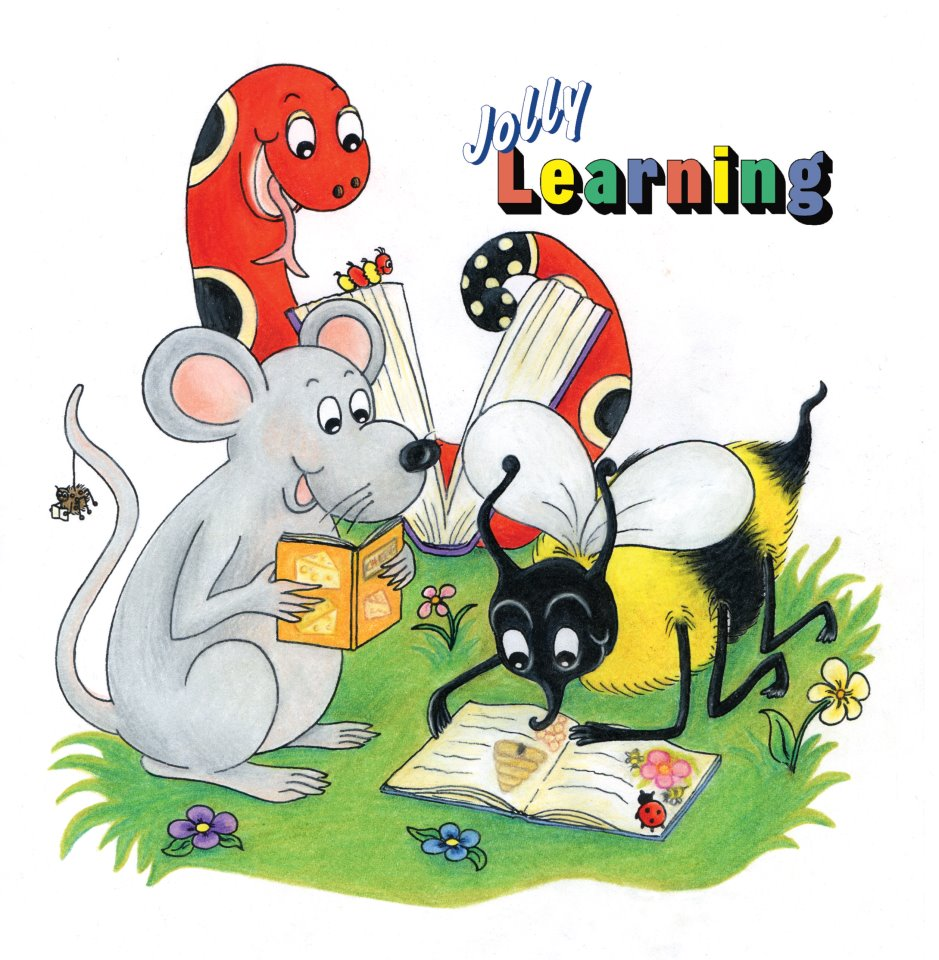 See you
 next time!